Pautas
De seguridad
En la web
DECÁLOGO DE NORMAS
1

TEN CUIDADO CON TUS DATOS PERSONALES. 
Evitar dar cualquier tipo de datos de carácter personal a través de Internet.
2

CONFÍA EN LO CONOCIDO. 

Es recomendable aceptar e interactuar solo con contactos conocidos. No agregues a tus redes a quien no conoces. Recuerda que en Twitter e Instagram tienes que buscar el tic azul para asegurarte que la cuenta es real y no ha sido suplantada
3

NO INGRESES EN SITIOS DE LOS QUE DUDAS. 

Y es que muchos sitios web se promocionan con datos que te resulten atractivo. Y no olvides que en esas páginas TÚ ERES SU NEGOCIO.
4

NO TE FÍES DE LOS BUSCADORES. 

Los que buscan aprovecharse de ti colocan sus sitios web en los primeros lugares en los buscadores, sobre todo, en palabras claves que se usan con mucha frecuencia.
5

ACTUALIZA TUS APLICACIONES.  

Es recomendable que mantengas actualizadas tus aplicaciones y demás medidas de seguridad del sistema operativo de tu ordenador.
6

CUIDADO CON LOS ENLACES.  

Evita teclear en enlaces e hipervínculos de los que no estés seguro de su procedencia. Es una manera eficaz de prevenir amenazas. Símbolo de seguridad es el candado y https
7

CONTRASEÑAS.  

Usa contraseñas que tengas distintos tipos de caracteres (letras, números, mayúsculas, puntos ortográficos), que tengan al menos 8 caracteres y cámbialas con frecuencia. Y no se las des a NADIE
8

DESCARGA APLICACIONES.  

Para descargar aplicaciones de todo tipo recuerda que es prioritario hacerlo desde una página oficial.
9

FOMENTA EL USO DE BUENAS PRÁCTICAS EN INTERNET.
 
Hazlo con tus compañeros de clase y amigos. No olvides nunca respetar el derecho de los demás.
10

GENERA CONCIENCIA RESPONSABLE PARA NAVEGAR DE FORMA SEGURA.   

No olvides nunca cerrar tu sesión siempre que termines y tampoco te conectes desde cualquier dispositivo y desde cualquier lugar. Seguridad ante todo.
PELIGROS DE INTERNET
SEXTING

Es el envío de contenido de tipo sexual (principalmente fotografía o video), producido por el propio remitente, a través del móvil o de otros medios digitales
FORMAS DE PREVENCIÓN

No producir ese tipo de material

Si se ha producido, no compartirlo

3. No promoverlo
CIBERBULLYING

Daño intencional y repetido inflingido por parte de un menor o de un grupo de menores hacia otro menor a través de medios digitales.
FORMAS DE PREVENCIÓN


Cuida tu privacidad. Piensa antes de publicar

Internet no olvida nunca

Cierra la sesión
En Internet no todo el mundo es quien dice ser

Vigila tus pertenencias

Piensa antes de aceptar amistades

Chequea tu identidad personal
GROOMING

Acercamiento a menores por un adulto con finalidad sexual.
FORMAS DE PREVENCIÓN

Configuración segura de dispositivos y servicios
Extrema las precauciones al conversar on line
Trabaja la autoestima y la asertividad
Pensar antes de compartir
SUPLANTACIÓN DE PERSONALIDAD

Hacerse pasar por otra persona a través de perfiles o cuentas falsas en cualquier tipo de servicio, utilización de cuentas y perfiles por otras personas e incluso el mero acceso a ellas.
FORMAS DE PREVENCIÓN


Minimiza la difusión de datos personales

2. Configura adecuadamente las opciones de seguridad

3. Ser selectivos a la hora de aceptar contactos on line
Piensa antes de publicar

Importancia de la seguridad en dispositivos:

Bloqueo de terminales
Usuario limitado
Actualización del sistema operativo y programas
Pero en caso de que se produzca alguna de estas situaciones no olvides que tienes que PEDIR AYUDA a
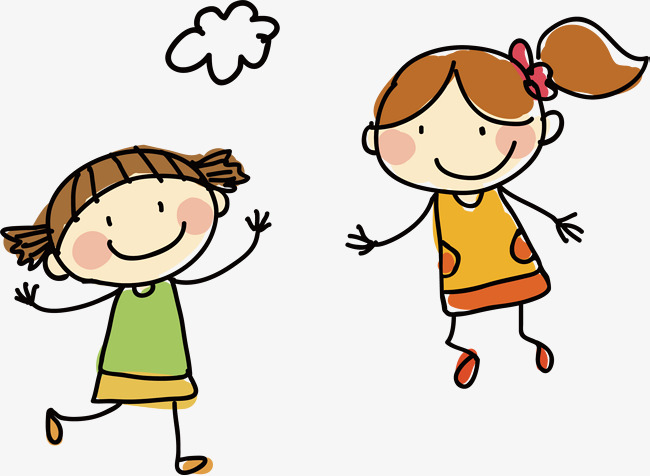 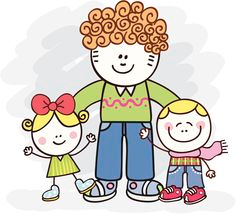 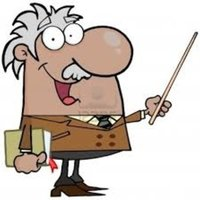 Pero… INTERNET NOS AYUDA EN EL INSTITUTO
HERRAMIENTAS GRATUITAS.
VÍDEO

WEWIDEO: editor y creador de video on line. Se puede conectar a Google Drive
OPENSHOOT: editor y creador de  video on line
YOUTUBE EDUCATION: acceso a videos educativos

AUDIO

AUDACITY: editor de audio libre
SPREAKER: radio y podcast. Disponible en web y app, permite crear programas de radio en directo y a través de podcast
HERRAMIENTAS GRATUITAS.
IMÁGENES

PICASA: edición y gestión de fotos
PIXRL: editor fotográfico

PRESENTACIONES

POWTOON: editor de presentaciones y vídeos animados
GOANIMATE: presentación en vídeos
PIXTON: editor de cómics
HERRAMIENTAS GRATUITAS.
TRATAMIENTO DE LA INFORMACIÓN

SOCREATIVE: plataforma colaborativa que se puede utilizar en dispositivos móviles
MINDMEISTER: generador de mapas mentales
ANKIDROID: editor de tarjetas de memoria (flash cards) útiles para el trabajo de vocabulario…

HERRAMIENTAS DE GOOGLE

Google Drive, escáner de Google, dibujos y formularios, presentaciones, documentos…
HERRAMIENTAS GRATUITAS.
Además existen multitud de páginas gratuitas y seguras que te pueden ayudar

www.is4k.es IS4K es el Centro de Seguridad en Internet para menores en España. Su objetivo es promover un uso seguro y responsable de Internet, entre los menores, sus familias y la comunidad educativa.
HERRAMIENTAS GRATUITAS.
www.educa.jcyl.es Es el portal de la Junta de Castilla y León en materia educativa y podrás encontrar materiales que te pueden servir mucho y bien.

www.bunis.org Es el buscador de Google para los niños y jóvenes
DETECTOR DE MENTIRAS EN LA RED
Hay diferentes páginas que nos pueden ayudar a distinguir los bulos que circulan por la red con la realidad. te ponemos algunos ejemplos para que puedas investigar:

www.maldita.es

www.osi.es (es la oficina de atención al internauta)
CONSEJOS PARA FACILITAR LA DELIMITAR LA BÚSQUEDA EN INTERNET
Para facilitar la búsqueda tienes que poner «» al principio y final del término que estamos buscando, lo que nos lleva a información más reciente.

El comando OR (en mayúsculas) garantiza que el contenido que se busca tenga alguna de las palabras escritas.

Otra forma de acotar lo que buscas es yendo a CONFIGURACIÓN   
        BÚSQUEDA AVANZADA. Tienes la opción de ver derechos de uso.
QUEREMOS POR ÚLTIMO INDICAR QUE LOS MATERIALES QUE EN ESTA PRESENTACIÓN SE INCLUYEN HAN SIDO OBTENIDOS DE:

www.educa.jcyl.es

www.incibe.es (Instituto Nacional de Ciberseguridad), de la cual depende la página citada anteriormente www.is4k.es